Building the Team
Skills for Advisers
Session Objectives
Identify ways in which high-performing teams operate to accomplish objectives efficiently.
Understand the differences in personalities between individuals. 
Describe and define relationships between team members.
Work to improve relationship dynamics past the completion of this conference.
Review The Roles
Lodge Chief
Lodge Adviser
Lodge Staff Adviser
Role of Key 3 as a unit
Where Are We Now?
The Good, The Bad, and The Ugly
[Speaker Notes: This course will use the stories and scenarios you provide as the basis for our community learning, so please share what works and doesn’t work currently.  Together we can find a solution for your Lodge to implement back home]
What Are Your Goals?
What makes a team stellar?
Traits of High-Performing Teams
Team members understand how to work together and how to accomplish tasks.

Understanding of team and individual performance goals and expectations.

Team members actively diffuse tension and friction.
Traits of High-Performing Teams
Extensive discussion where everyone contributes – even the introverts.

Conflicts and disagreements are managed; constructive criticism.

Decisions are made using natural agreement, or with little second-guessing.
Traits of High-Performing Teams
Team members carry their own weight and respect the team, its processes, and other members.

Leadership changes naturally and as appropriate.  No individual is more important than the team.
Traits of High-Performing Teams
Team members share common goals and purpose.

TRUST – team members trust each other!
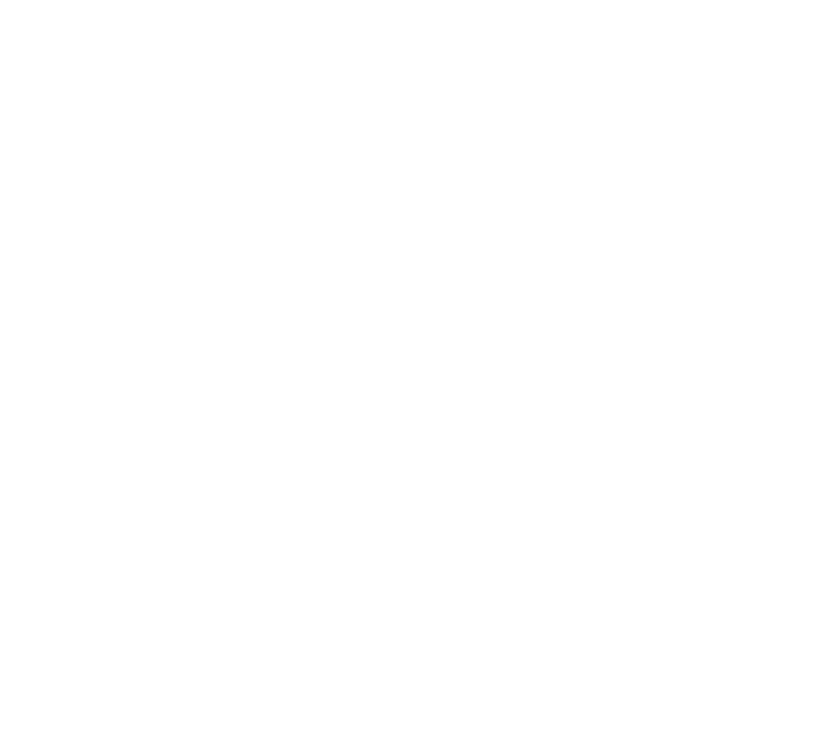 Applying It Back Home
Understanding Yourself
DiSC Profile
Personality tool to understand how a person acts and reacts to situations
Four major categories
Dominance
Influence
Conscientiousness
Steadiness
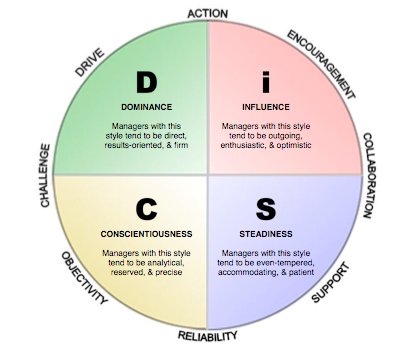 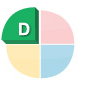 DiSC Profile
Dominance – “Control Specialists”
Prioritizes Tasks and Results
Motivated by Challenges
Appears to be Direct and Self Assured
Fears Being taken advantage of

BE EFFICIENT
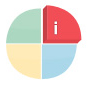 DiSC Profile
Influence – “Communication Specialist”
Prioritizes People and Communication
Motivated by Social Recognition
Appears to be Persuasive and Enthusiastic
Fears Social Rejection

BE ENTHUSIASTIC
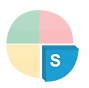 DiSC Profile
Steadiness – “Harmonizing Specialists”
Prioritizes People and Collaboration
Motivated by Stability and Status Quo
Appears to be A Loyal Team Person
Fears Unplanned Change

BE SINCERE
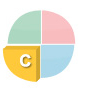 DiSC Profile
Conscientiousness – “Information Specialist”
Prioritizes Tasks and Accuracy
Motivated by Order and Proper Ways
Appears to be Detail Oriented
Fears Criticism of Work

BE CORRECT
So What Are You?
Assessment Time
3
minutes
Assessment Time
2
minutes
Assessment Time
1
minute
Many Hands Make Light Work
But Where Do We Find More Hands?
What Are We Looking For?
Motivated to demonstrate skills and make a difference, accountable to shared team goals
Diverse knowledge and skills
Establish a purpose, mission – ensure all understand and accept it as their own
Understand that personal responsibilities are for the greater good of the team
What Are We Looking For?
All members openly and publicly commit to team
Select a leader who is highly motivated to the goals and mission and is able to fill in gaps left by other team members
Communicate in private with team members having difficulty committing or producing for team
Potential Sources for new Teammates
What units have past officers & committee chairmen?
Consider all units: what once-active Lodge members are now raising children?

Your thoughts?
Potential Sources for New Teammates
BSA Professionals are always tasked with finding new volunteers for their service area
Partner with them to make the Lodge and Council successful
Without a Council, there is no Lodge!
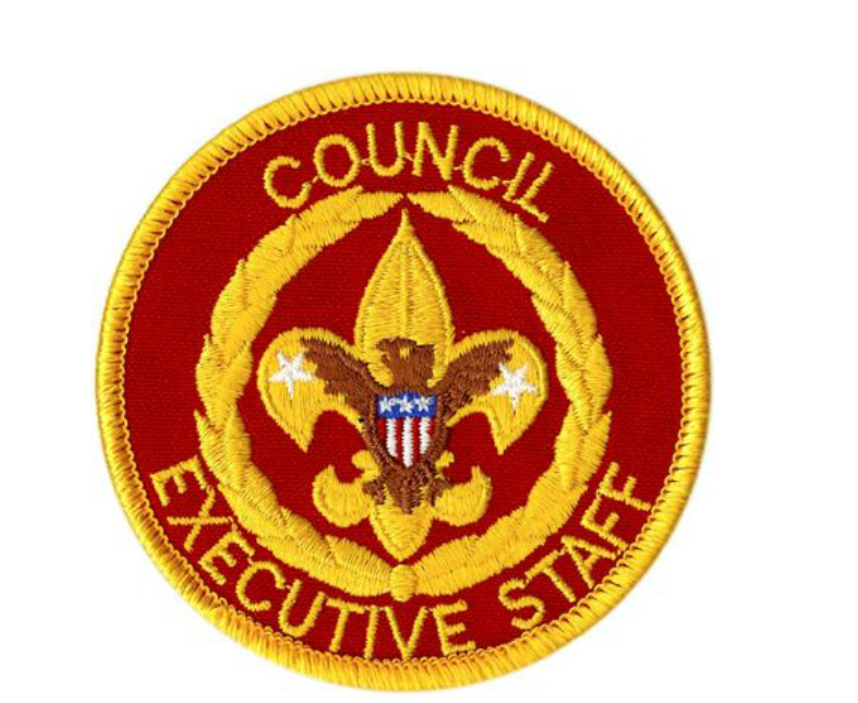 However
You have to be able to work with them and through them to accomplish the tasks at hand.

They have to be able to forge friendships with the rest of the team and feel welcome.

How do we ensure this happens?
Applying It Back Home
Understanding Others
Understanding Others
“Any fool can know. The point is to understand.” ― Albert Einstein

“Everything that irritates us about others can lead us to an understanding of ourselves.” ― Carl Jung
Understanding Others
DiSC can bring understanding to scenario
What makes it work?
What makes it fail?
What can we change to make it better?

High-performing teams understand their players, their situation, and use their resources effectively.
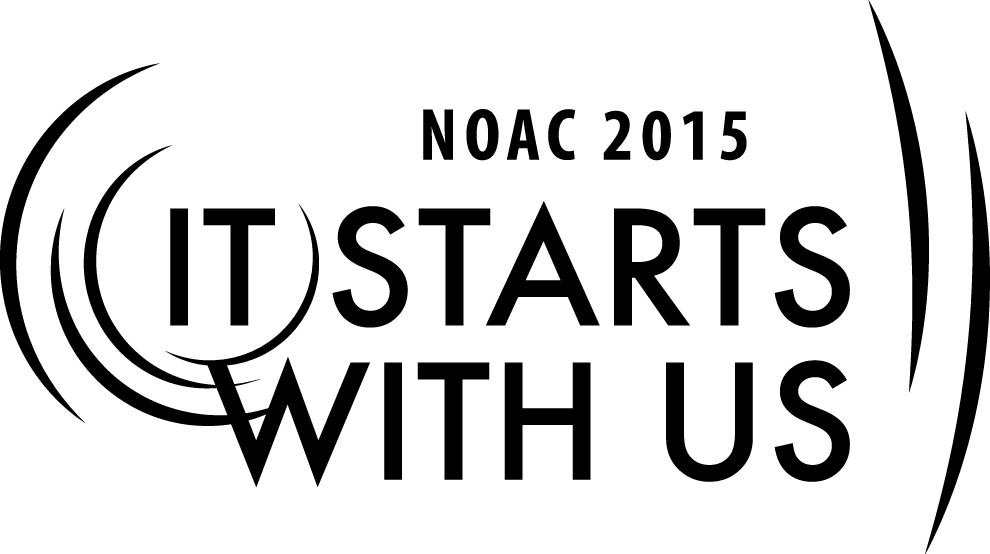 Educate yourself on what you are searching for
Understand yourself to understand others

“You are the straw that stirs the drink.”- Reggie Jackson
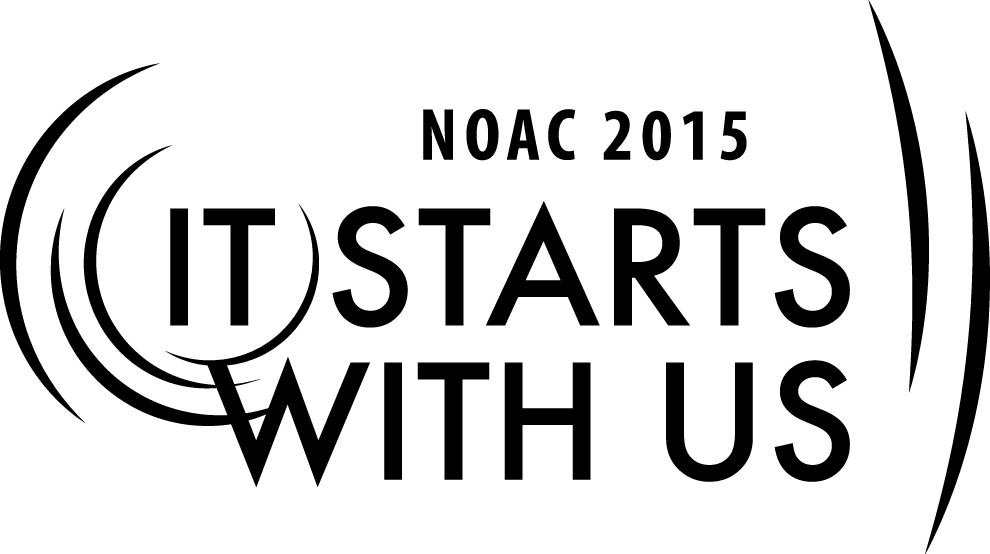 Matt Lacy
Kittan Lodge
Twin Rivers Council #364
Albany, NY

matthew.lacy@scouting.org
(518) 400-2040
For Training Resources and More Information Visit:
http://training.oa-bsa.org/noac2015